MP
Проектная деятельность как условие повышения мотивации обучения.
Пышненко Лидия Ивановна, 
учитель географии МБОУ «ОШ № 27», 
г. Майкоп, Республика Адыгея
MP
Проектная деятельность – это совместная учебно-познавательная, творческая или игровая деятельность учащихся, учителя и родителей, имеющая общую цель, согласованные методы, способы деятельности, направленная на достижение общего результата.

Проектная деятельность – компонент проектного обучения, связанного с выявлением и удовлетворением потребностей учащихся посредством проектирования и создания идеального или материального продукта, обладающего объективной или субъективной новизной.
MP
Проекты по методу или типу деятельности
Исследовательский проект
Творческий проект
Ролево-игровой проект
Предметно-ориентированный проект
Информационный проект
MP
Этапы работы над проектом:
1. Поисковый (ребенок выбирает тему проекта и конкретные вопросы, на которые будет отвечать его работа, выделяет этапы работы над проектом, удобное для работы время, форму, в которой будет представляться проект,);
2. Аналитический (ребенок собирает весь необходимый материал для исследовательской работы, то есть читает статьи, выбирая из них самое важное и интересное, картинки, подбирает); 
3. Практический (проводит исследования, собирает все результаты экспериментов и необходимую информацию и подводит итоги);
4. Контрольно - презентационный (оформляет результаты своей работы и защищает проект).
MP
Принципы организации проектной деятельности:

1. Проект должен быть посильным для выполнения, иметь конечный продукт и возможность практического применения;
2. Руководство проектом со стороны педагогов, оказание помощи на отдельных этапах работы над проектом;
3. Каждый учащийся должен четко показать свой вклад в выполнение проекта, каждый участник проекта получает индивидуальную оценку;
4. Создание необходимых условий для успешного выполнения проекта;
5. Обязательная публичная презентация результатов работы по проекту.
MP
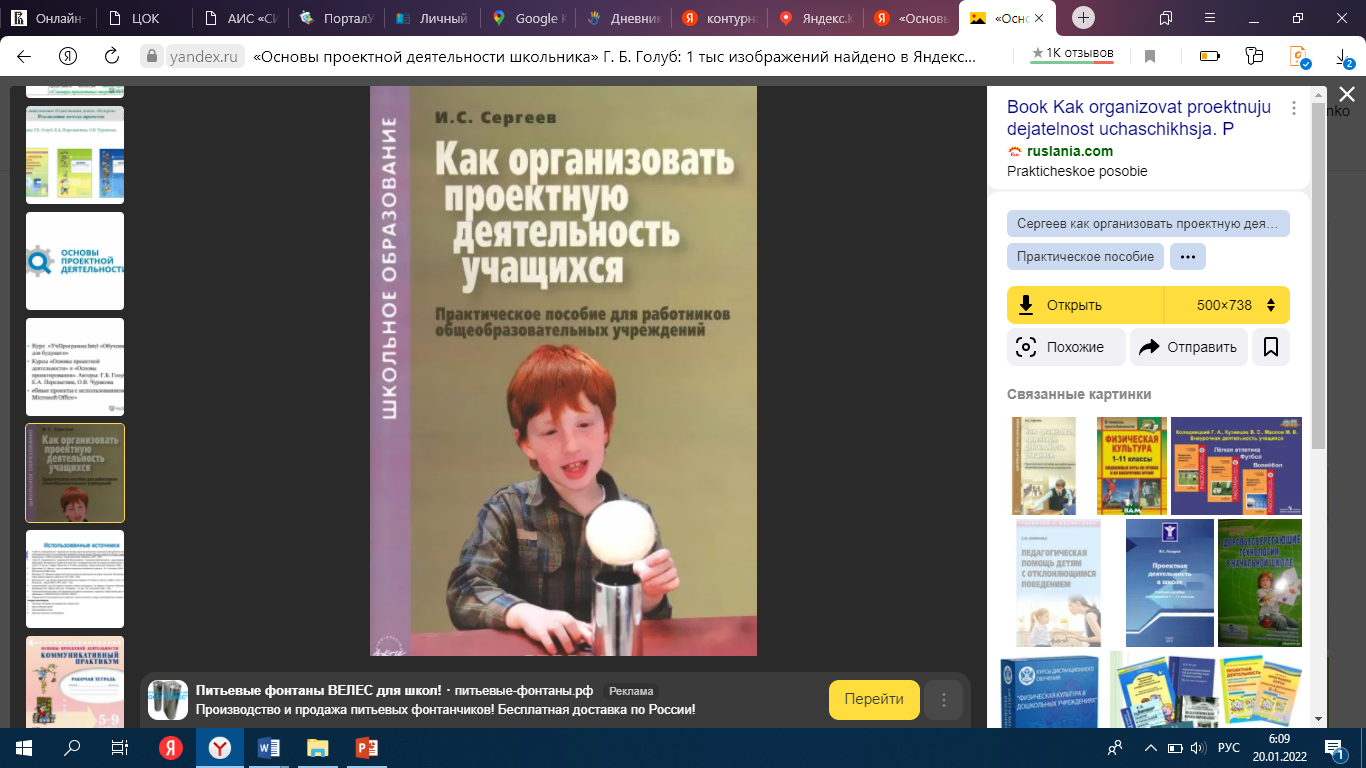 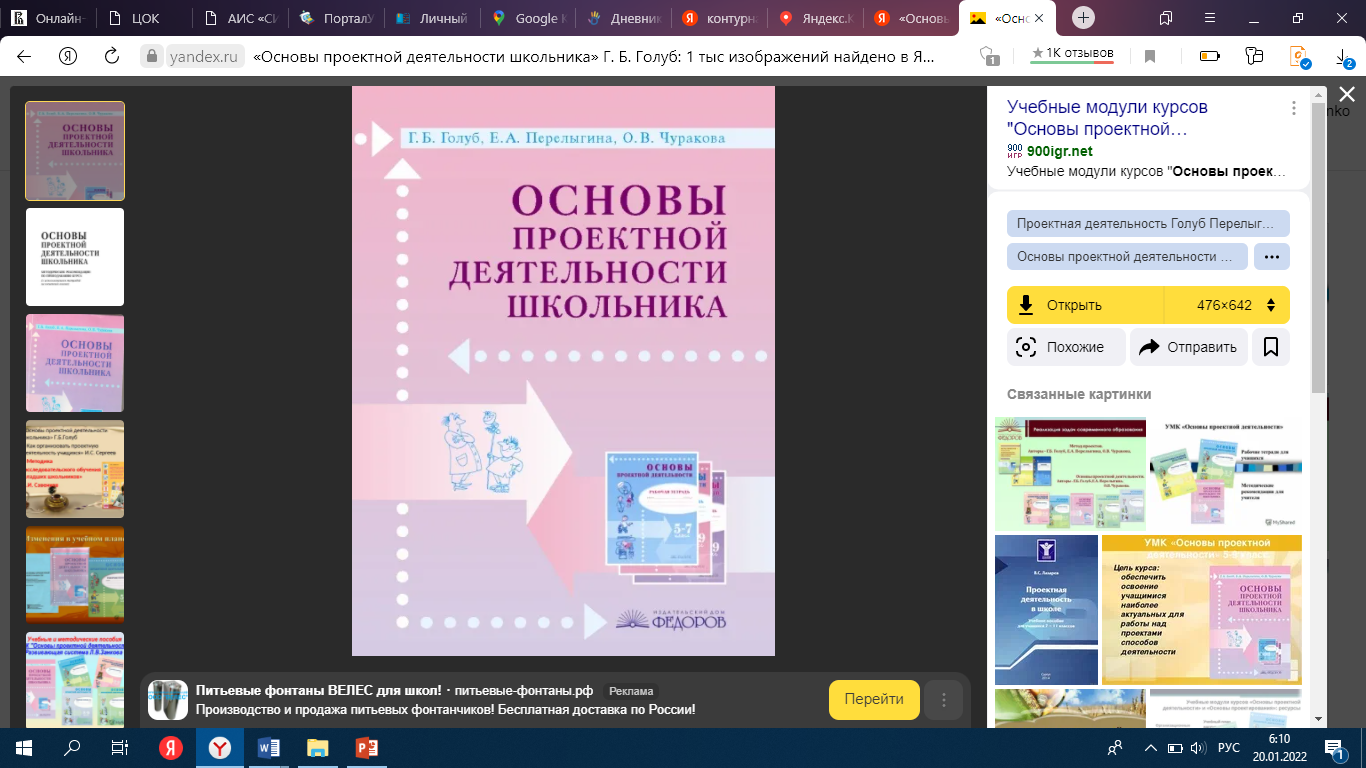 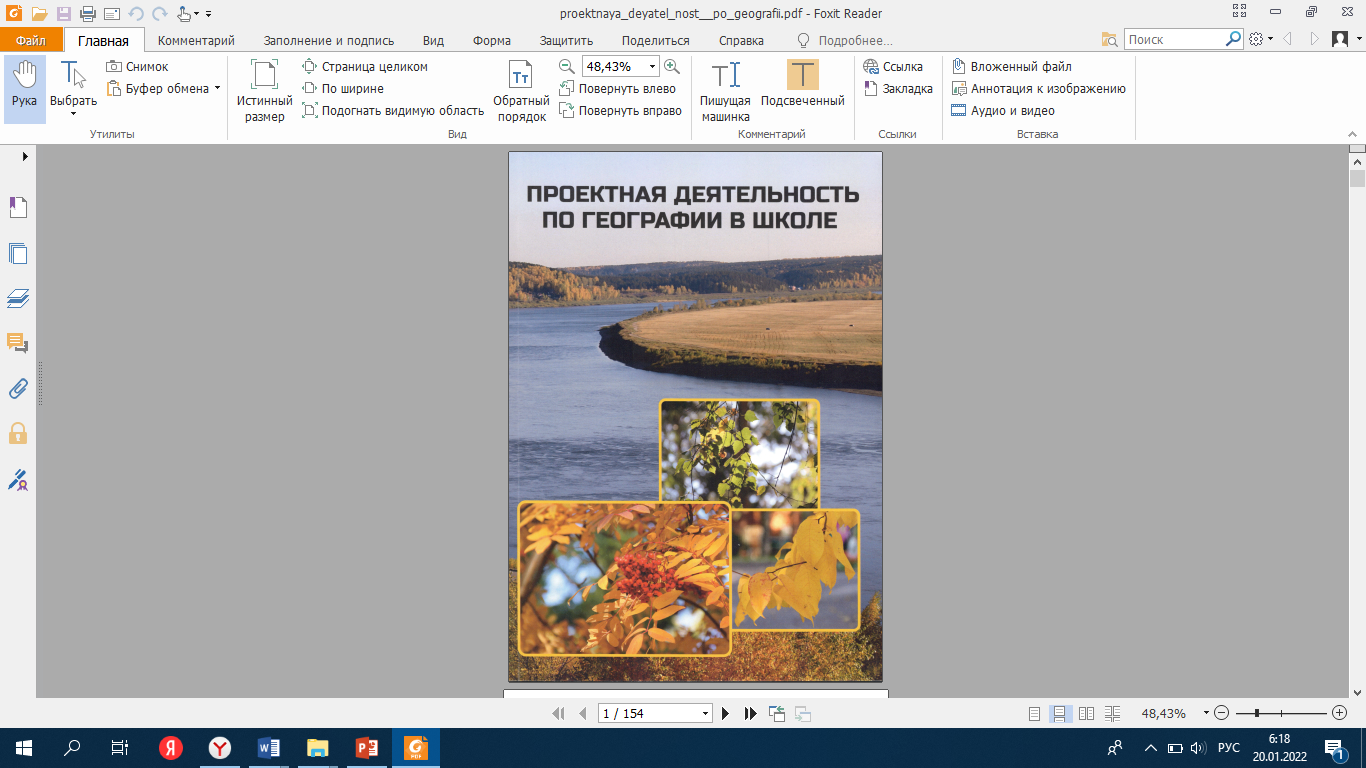 MP
В ходе проектной деятельности могут возникнуть следующие проблемы:
1. Неумение сформулировать тему проекта, выявить проблему, поставить четкие цели и задачи, составлять план деятельности на этапе планирования проекта;
2. Перегрузка учащихся;
3. Неумение учащихся работать в сотрудничестве;
4. Отсутствие или недостаточный уровень информационных умений у обучающихся;
5. Отсутствие умений и навыков работы на компьютере;
6. Боязнь публичной презентации своей деятельности;
7. Неумение правильной презентации своей деятельность;
8. Возрастание нагрузка на учителя.